Викторина: «Как хорошо вы знаете родную школу?»
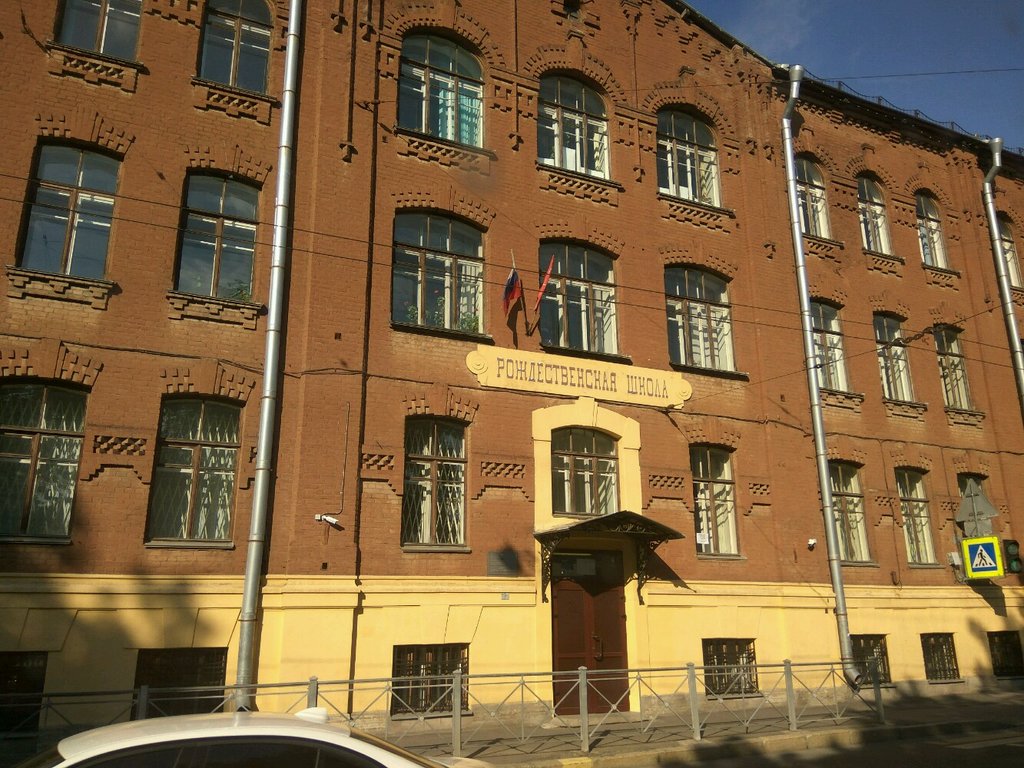 Центр образования № 80
Когда была построена Рождественская школа?
1904 год
Кем было спроектировано здание школы?
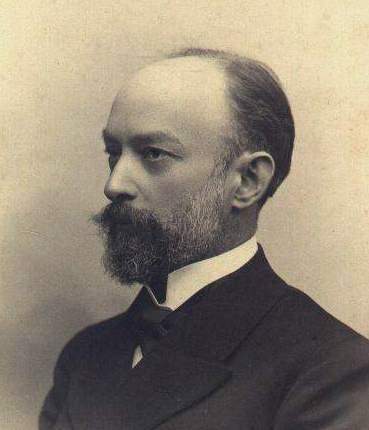 Ю.Ю. Бенуа
В каком году была открыта 80-я вечерняя сменная школа?
1948 год
Кто учился в школе в 60-х – 70-х годах?
Молодые рабочие, приехавшие в город на комсомольские стройки
19 января 1996 года школа переехала в историческое здание по адресу…
8-я Советская, 62
Кто является директором Центра образования № 80?
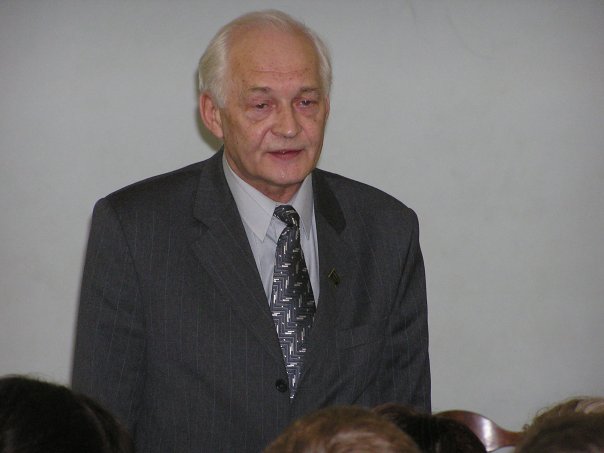 Камердинеров В.Г.
Назовите имена завучей нашей школы.
Федорова А.В., Кудряшова Л.А.
Сколько учителей работают в нашей школе?
13
Какие помещения находятся на первом этаже?
Гардероб, библиотека, администрация, учительская, актовый зал
Что находится в кабинете 205?
Компьютерный класс (кабинет информатики)
Назовите телефонный номер Центра образования № 80
271-07-81
На 2020-2021 год школьная библиотека насчитывает….книг. Сможете назвать хотя бы приблизительное количество?
22 906
Какое женское имя самое распространенное среди учителей нашей школы?
Наталия Николаевна, Наталия Борисовна
Ирина Александровна, Ирина Николаевна
Пускай кому-то мил английский, кому-то химия мила, но скажем честно без … безрадостной бы жизнь была. Заполните пропуск
столовой
Что есть у всех классных руководителей нашей школы?
Классное руководство и радость от осознания этого
Надпись на кабинете 305 утверждает, что именно эта наука подарила миру блондинок.
Химия
Какой марки мобильный телефон у Андрея Сергеевича Васильева?
Сложно сказать, так как сам Андрей Сергеевич в опросе не участвует
Улыбку на губах этого учителя можно увидеть не  чаще, чем в Африке выпадает снег. Кто же, эта темная тучка посреди солнечного школьного неба?
Галушкин И.В.
Иногда учащиеся приходят на них. Что это?
Уроки
Непримиримый борец с коррупцией, счастливый отец двоих детей, любитель социальной сети «Вконтакте» и просто хороший учитель и человек. О ком речь?
Борщев Д.А.
Она не играет в азартные игры, но знает о картах все…особенно, физических и политических. Самый молодой учитель нашей школы
Рогачева А.В.
Что находится в кабинете 330?
Такой еще пока не изобрели, но, как говорится, хорошее финансирование школ может творить чудеса.
Противогаз, автомат Калашникова, устав гарнизонной и караульной служб, огнетушитель, и это не считая мела и указки. Кто из учителей нашей школы так основательно собирается на урок?
Вавилов К.В.
Как называется промежуток между каникулами?
Учеба
Кто видит сейчас этот слайд, тот воистину велик, ибо смог побороть соблазн предаться сну или телефонным играм, и прошел с нами весь путь до конца!
Спасибо за участие!